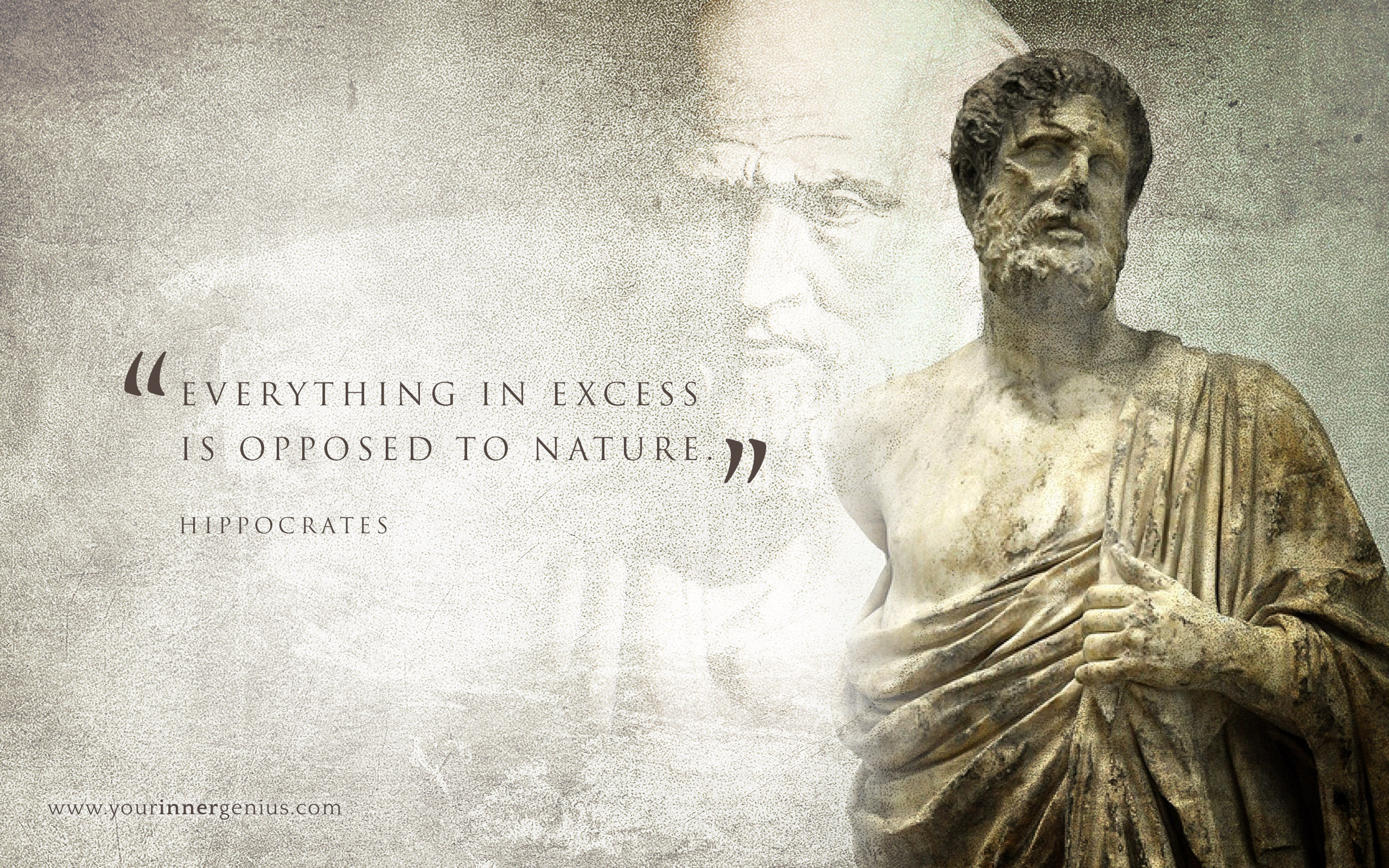 «Высшей степенью невежества 
является незнание 
собственного организма».
Гиппократ
Тема урока: «Типы   кровотечений.Первая помощь при кровотечениях.»
Задачи  урока:
изучить типы кровотечений, их признаки и сравнительную характеристику;
изучить меры первой медицинской помощи при различных типах кровотечений.
научиться оказывать первую медицинскую помощь при различных типах кровотечения.
Кровотечение – истечение крови из повреждённого сосуда.                                      (сл. Ожегова)
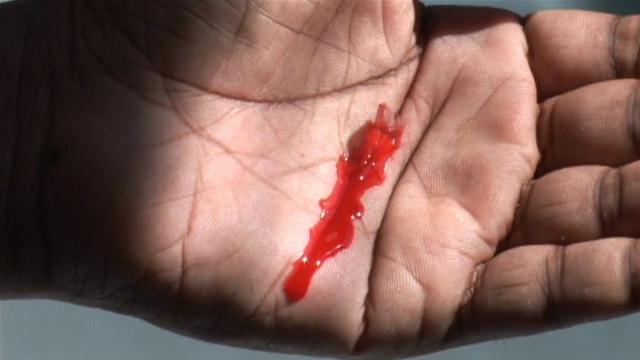 ?
?
?
?
?
?
?
?
?
?
?
?
КРОВОТЕЧЕНИЯ
?
?
?
?
?
?
?
?
?
?
?
Проанализируйте информацию в тексте по пунктам: - уже знал      -  новое       - не понял, есть вопросыи используйте следующую систему пометок:
« V » - уже знал
 « + » -  новое
 « ? » - не понял, есть вопросы
Ставьте значки по ходу чтения текста.
 Прочитав один раз, вернитесь к своим первоначальным предположениям, вспомните, что вы знали или предполагали по данной теме раньше.
Выполнение задания по алгоритму:
Определить вид кровотечения
Определить порядок действий оказания первой помощи
 Отобрать из аптечки все необходимое для оказания первой помощи
Продемонстрировать оказание первой помощи
Великие мудрецы говорили:
Аристотель:  
«Познание начинается с удивления» 

Мольер:
 «Как приятно знать, что я что-то узнал» 

Конфуций:
   «Скажи мне, и я забуду.
 Покажи мне, и я запомню. 
Дай мне действовать самому, и я пойму»

С каким  из   высказываний  вы   сравниваете   свою   деятельность   на   уроке?
Домашнее задание:
Обязательное 
§ 25, таблица
 
Творческое: 
Инструкция юного спасателя
Типы кровотечений